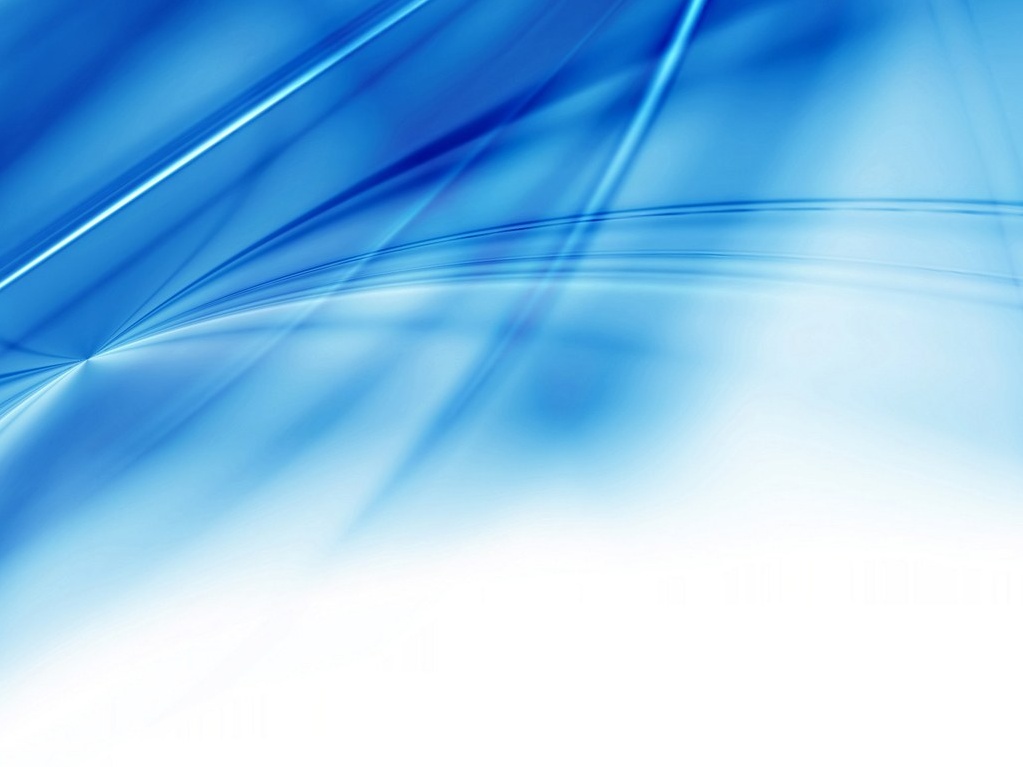 ГБОУ Центр развития ребенка – 
Детский сад № 837 «Маленькая страна» 
г. Москва 

Николаева Надежда Александровна, I квалификационная категория


ПРОЕКТ «Театр для всех!»
(краткосрочный)


Тип: практико-ориентированный
Средняя группа «Капельки»


2012 г. (апрель - май)
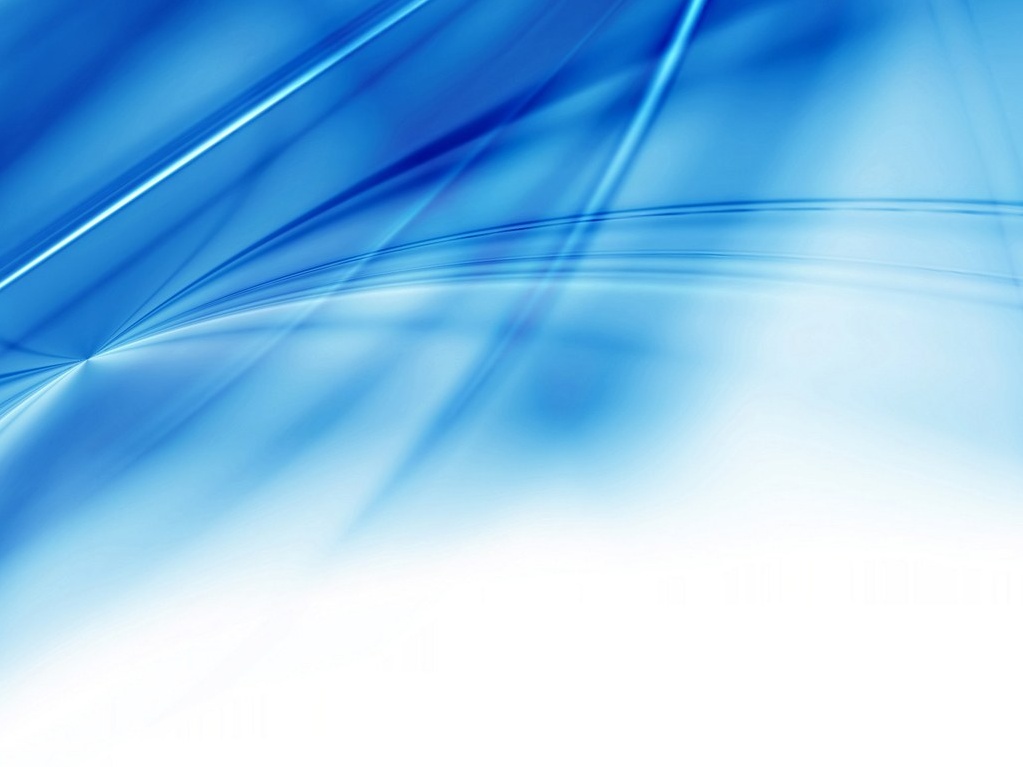 Проблема:  сформирование интересов детей и родителей к  театральной деятельности.
 
Обоснование проблемы:
1. Недостаточное  внимание  родителей к театральной деятельности детей.
2. Сформировать потребность детей к «актёрскому мастерству».
3. Не достаточное знание  родителей о разных видах театра.
 
Цель: формирование у детей и родителей интереса к театру и совместной театральной деятельности.
 
Задачи:
1. Пробудить  интерес  детей и родителей к театральной деятельности и к театру.
2. Привить детям первичные навыки в области театрального искусства (использование мимики, жестов, голоса…). 
3. Заинтересовать родителей в приобретении или изготовления  разных видов театральной деятельности и информировать  о способах  обыгрывания театральных сценок дома с детьми.
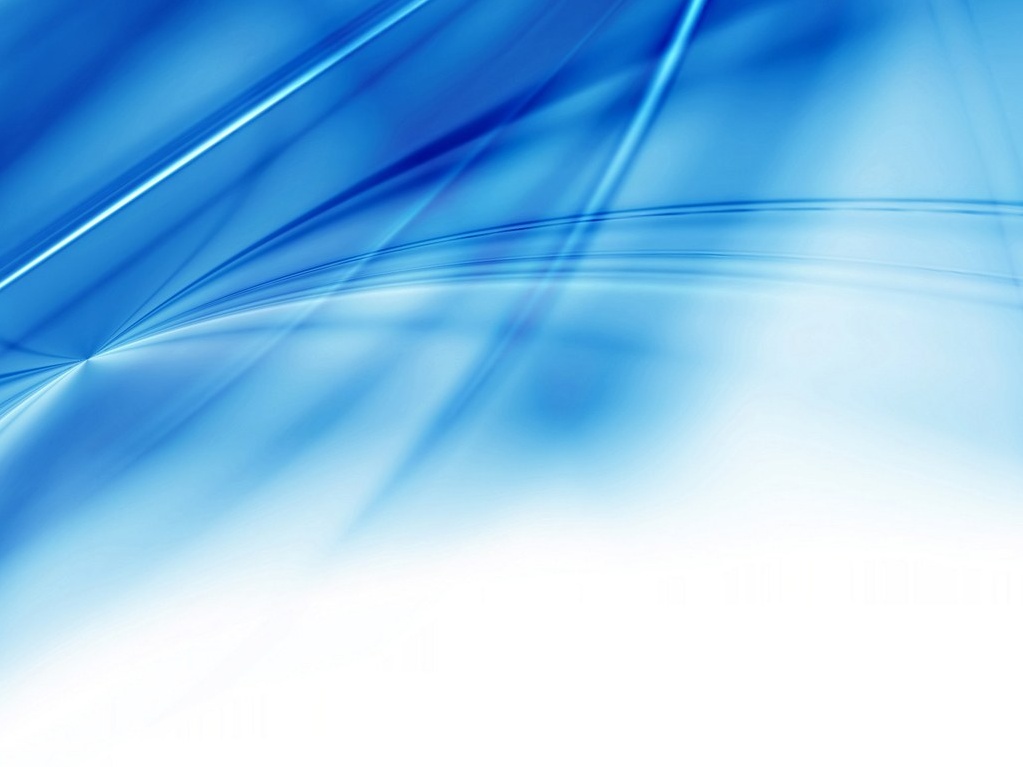 Выполнение проекта:

В начале и в конце проекта воспитателями был проведён: опрос родителей «Играете ли Вы с ребёнком дома в театр?», исследовательское наблюдение детей: «Самостоятельная театрализованная деятельность детей в детском саду!»
 
Решение поставленных задач с детьми:

  Продуктивная деятельность детей: ИЗО и Аппликация;
 Занятие в театральной студии: «Волшебник Изумрудного Города» беседа об увиденном;
 Обыгрывание этюдов, потешек, мини- сценок и т. д. в индивидуальной работе;
 Создание игровой среды для самостоятельной  театральной деятельности детей в детском саду (изготовление билетов, подбор музыки, реквизита);
 Проведение экскурсии в детский музей «Буратино-Пиноккио».
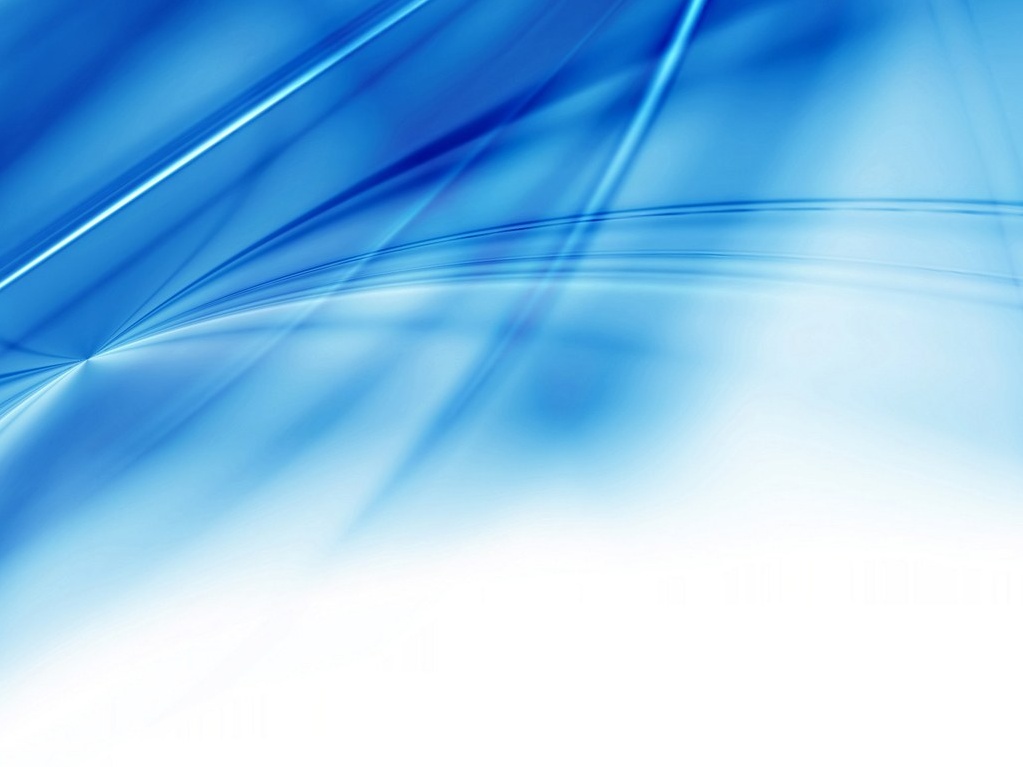 Решение поставленных задач с родителями:

 Наглядная информация для родителей: папка  «Театр для всех!» с описанием истории театра, его видов;
 Приглашение родителей  посетить и сделать фотографии в музее «Буратино-Пиноккио» с детьми. 

Решение поставленных задач с детьми и родителями:

 Дружеская встреча, посвящённая Всемирному дню театра состоялась 
27 марта! (В ходе встречи были показаны детьми варианты обыгрывания разных произведений: сказка «Репка», потешка «Сидит белка на тележке…», мини – сценка «Петрушка и ёж», этюд « Молчок»).
 Репетиции в театральной студии ГБОУ ЦРР- д/с № 837 для детей по мотивам сказки А.М. Волкова «Волшебник Изумрудного Города» с использованием авторского текста Л. Б. Дерягиной.